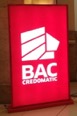 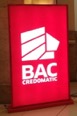 PROPUESTA MONTAJE
EVENTO NETO POSITIVO
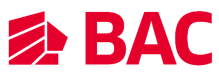 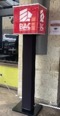 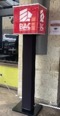 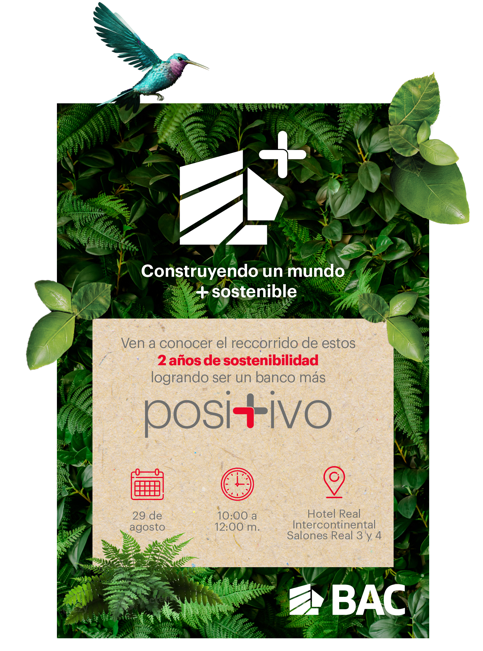 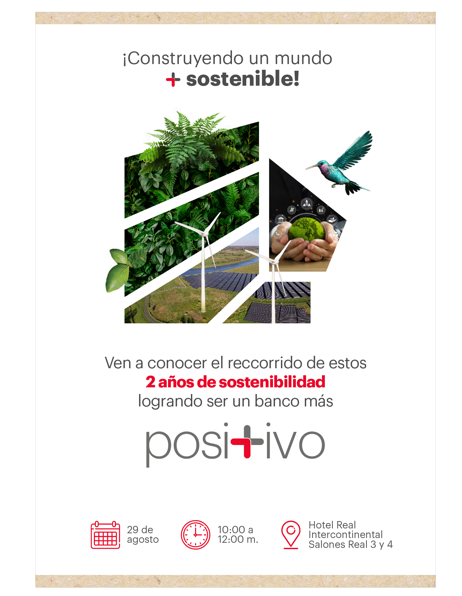 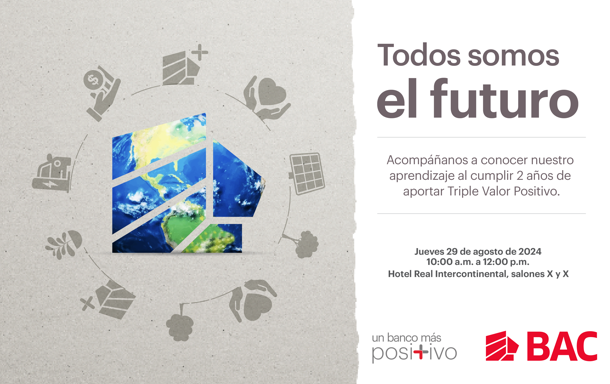 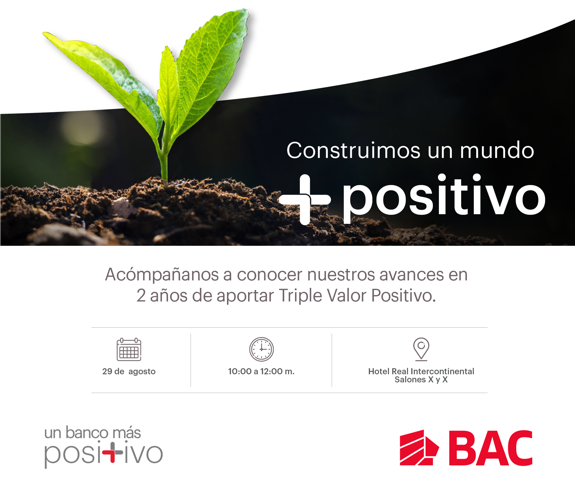 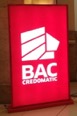 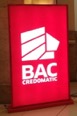 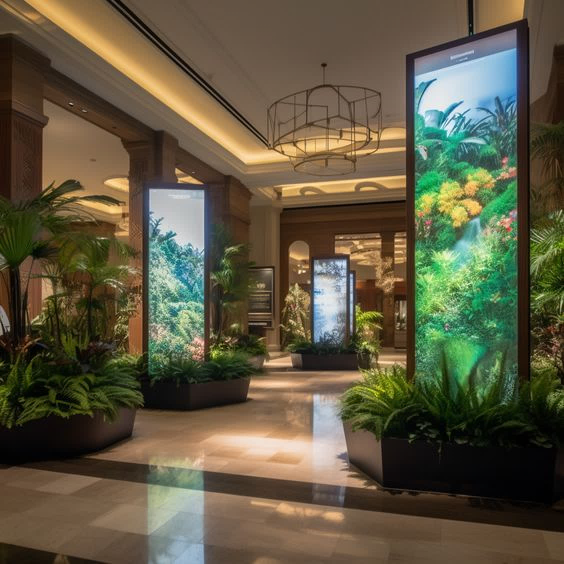 CATERING

Considerar iluminación para zona de entre
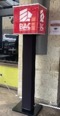 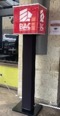 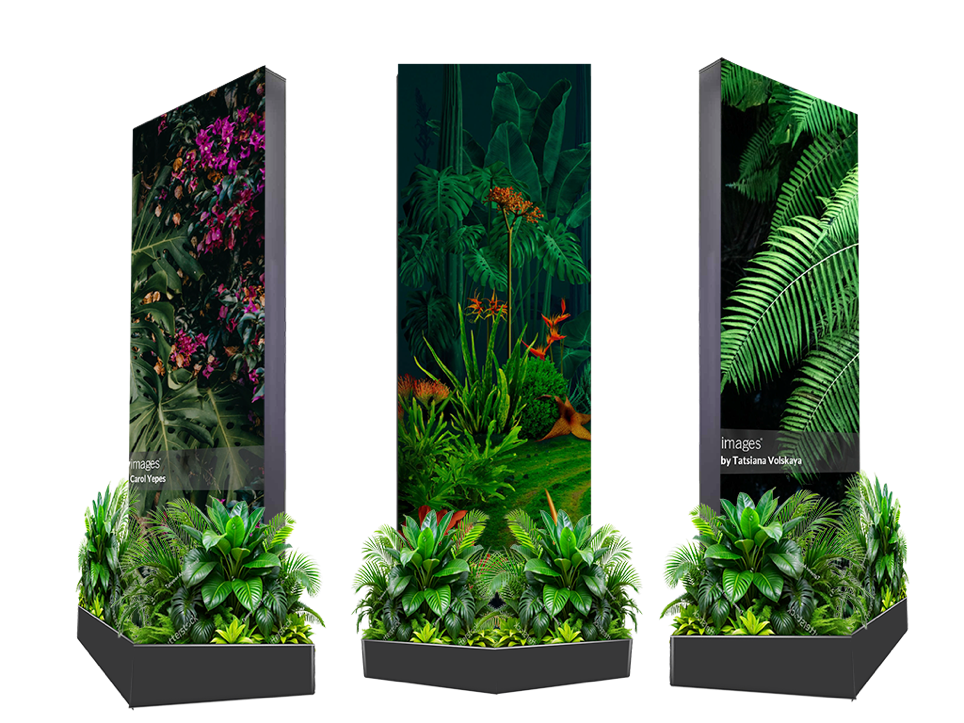 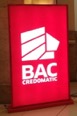 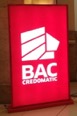 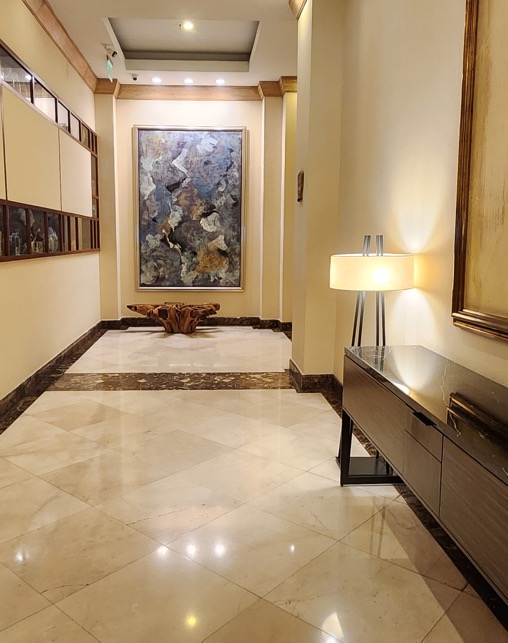 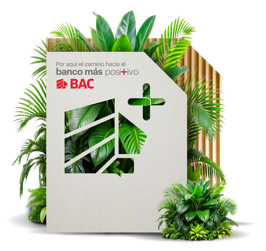 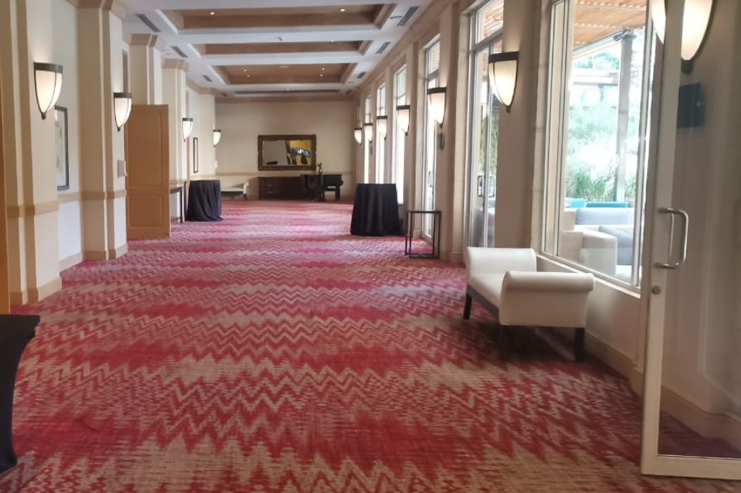 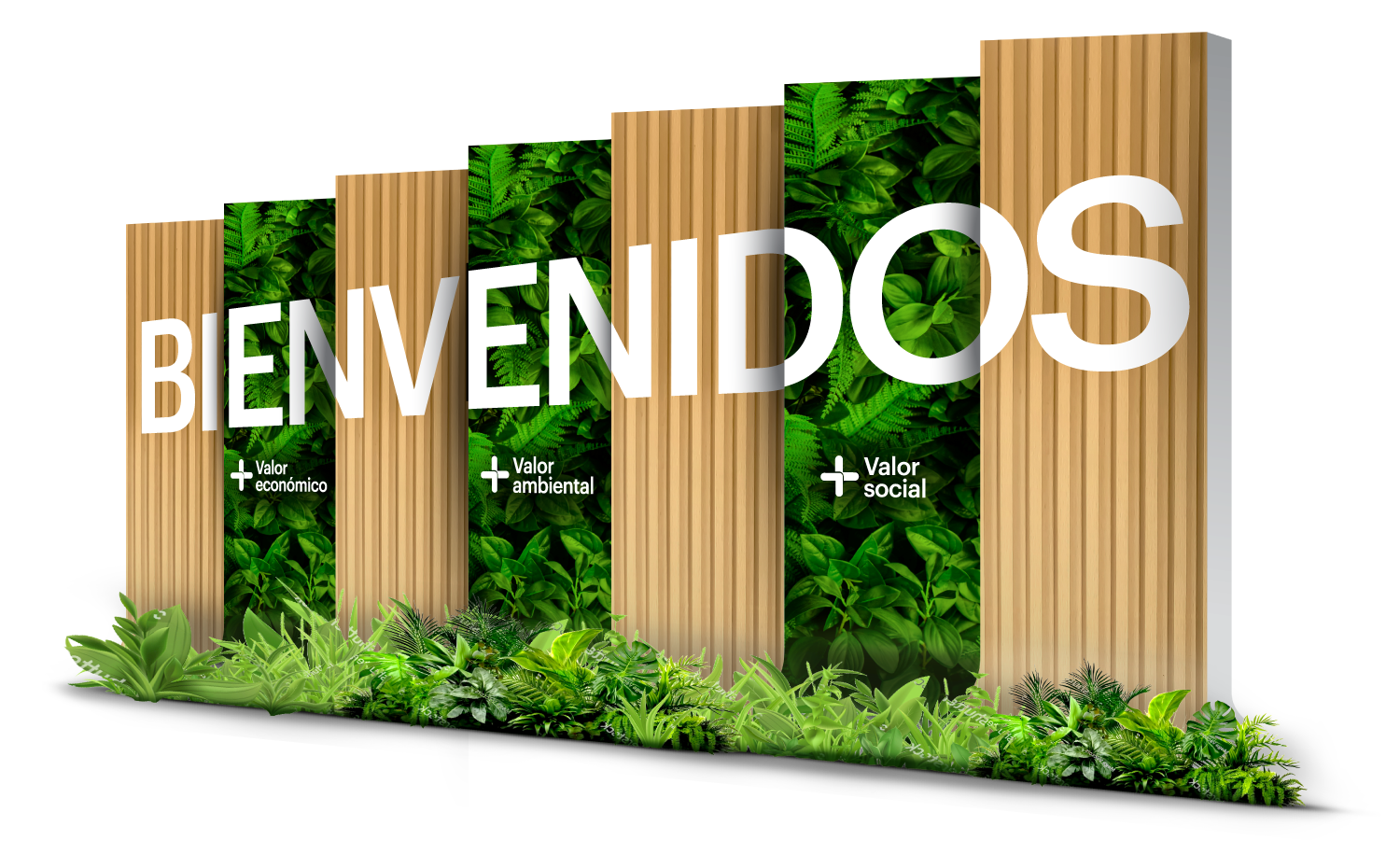 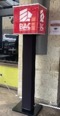 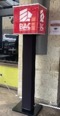 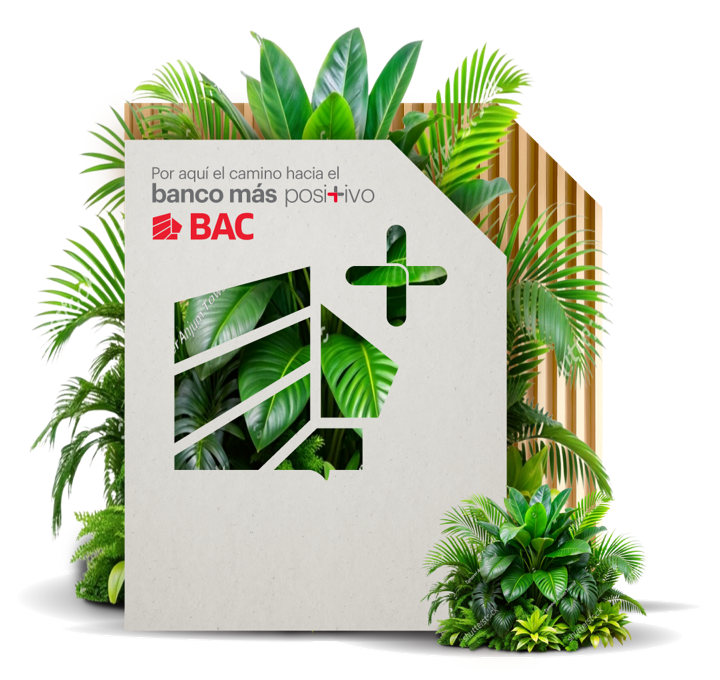 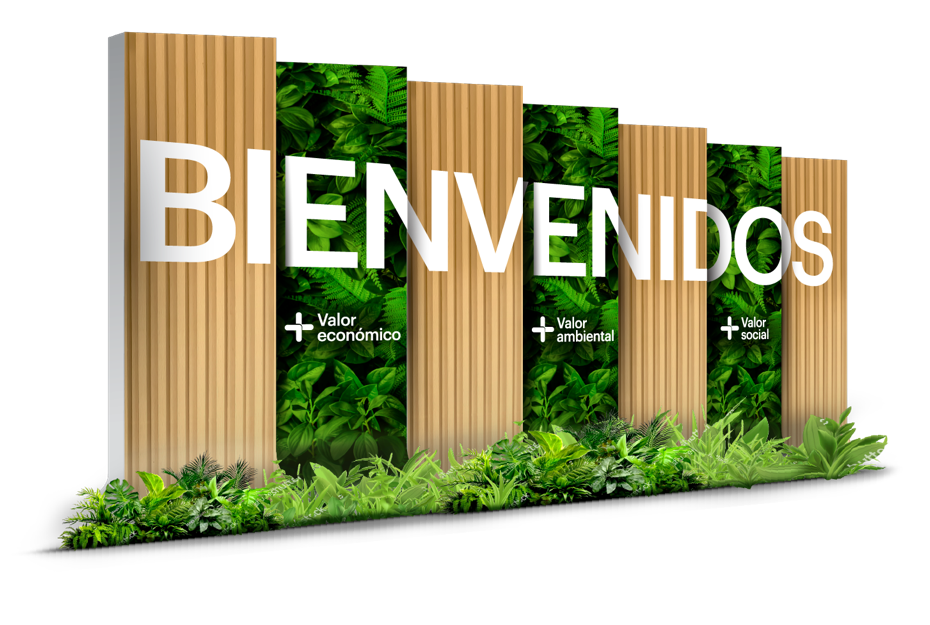 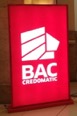 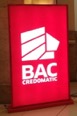 Detalles e imprescindibles
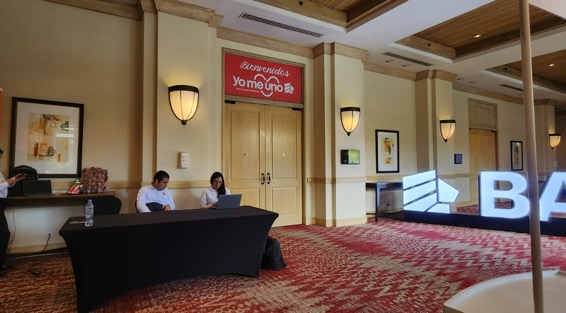 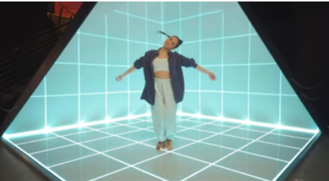 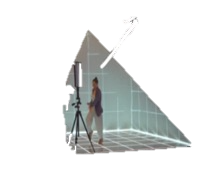 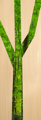 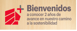 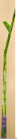 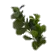 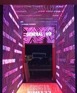 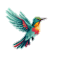 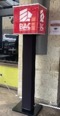 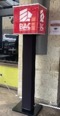 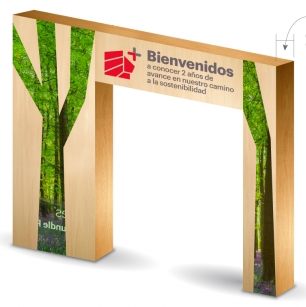 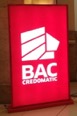 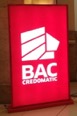 Detalles e imprescindibles

Considerar iluminación para zona de entrevistas
Considerar iluminación directa al escenario desde parte trasera con Truss
Branding con tótems Led, nada branding estático y plantas abajo del tótem
Escenario con gradas tipo boda en color blanco
Plantas moderadas en el escenario
Plantas como giveaway alrededor del montaje de la tarjeta BIO
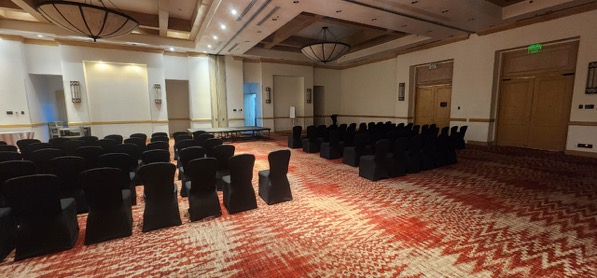 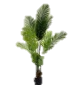 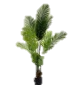 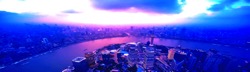 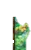 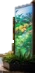 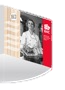 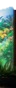 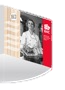 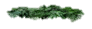 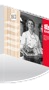 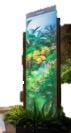 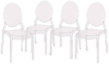 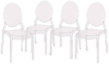 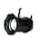 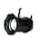 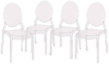 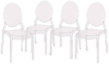 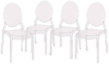 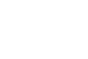 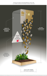 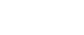 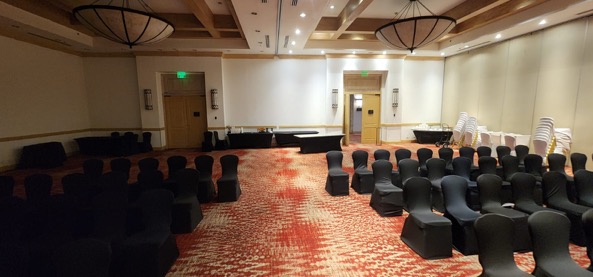 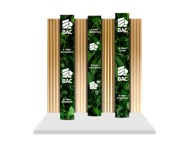 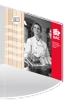 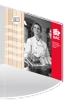 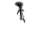 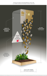 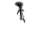 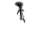 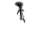 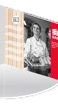 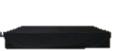 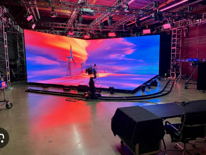 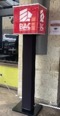 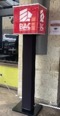 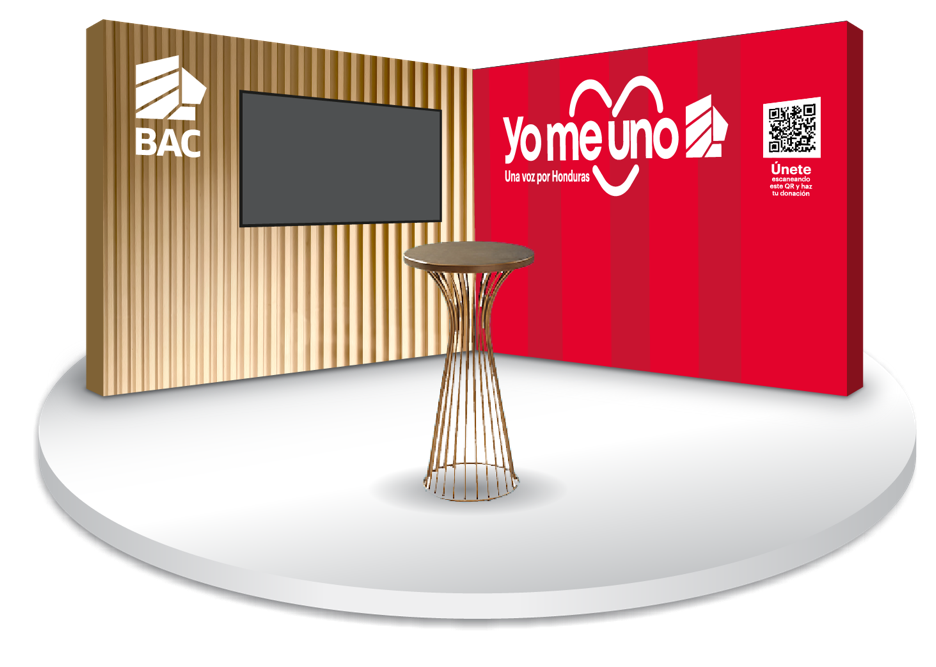 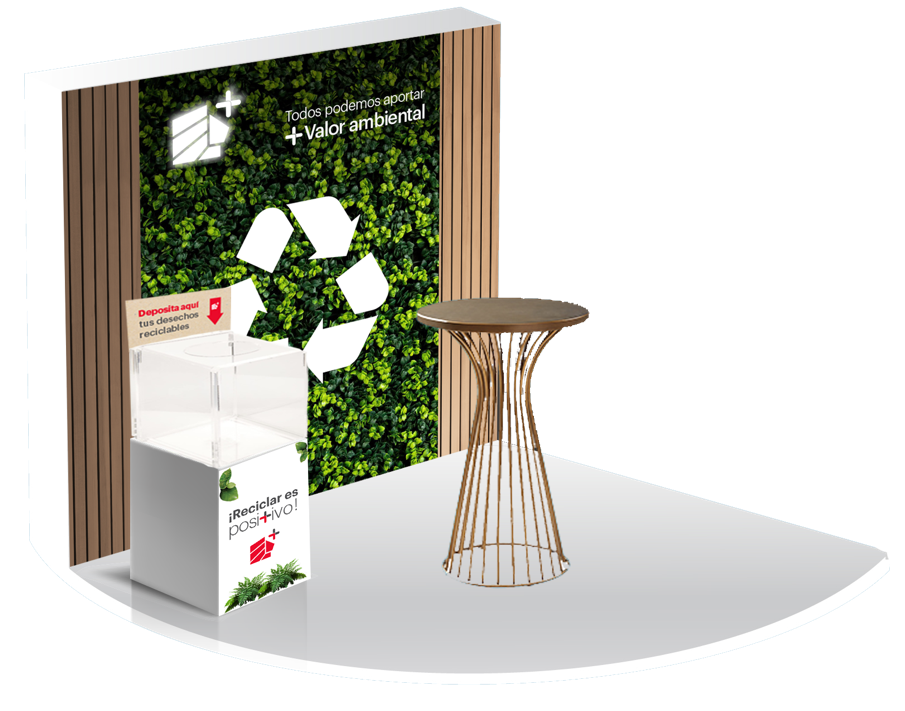 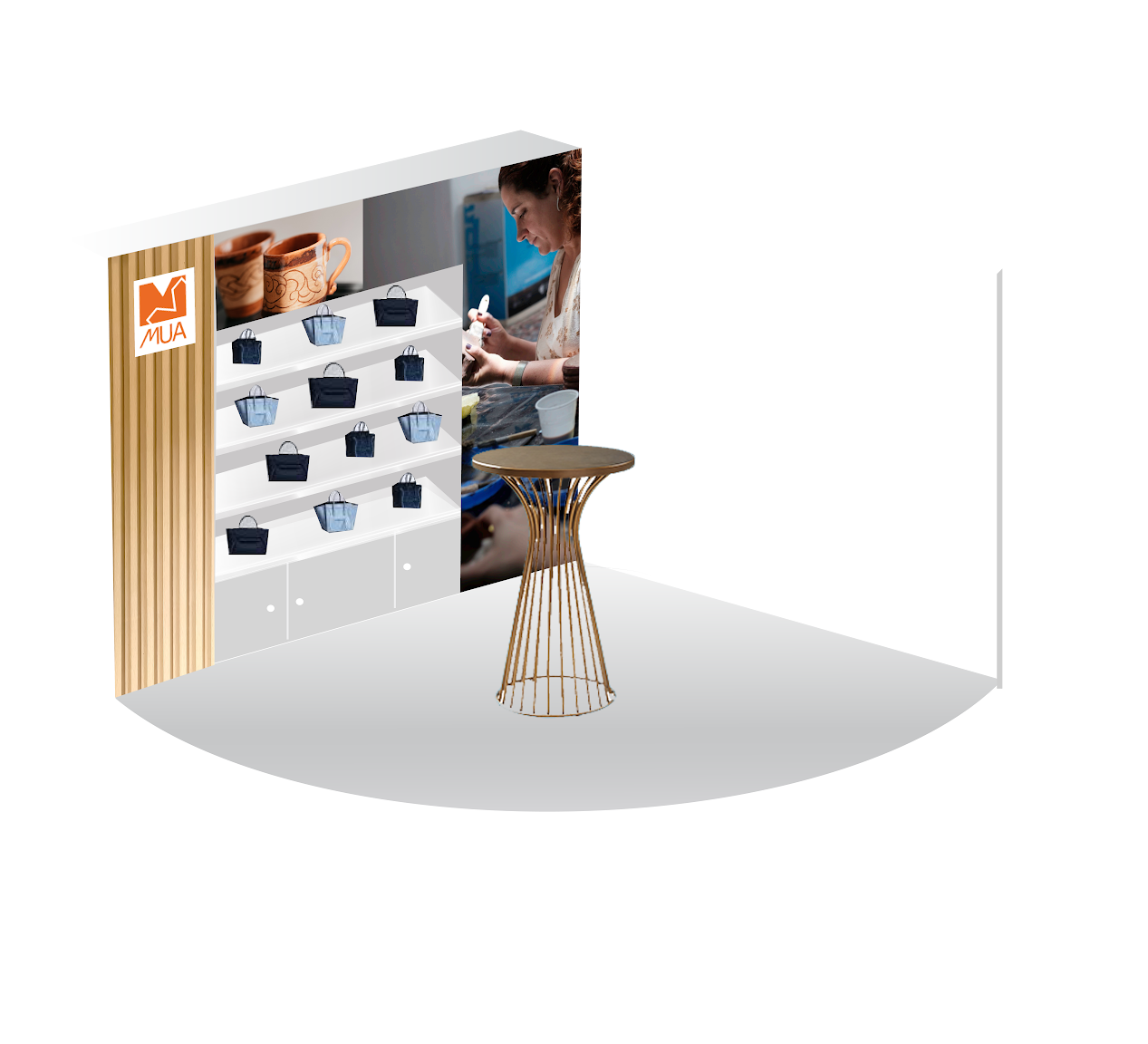 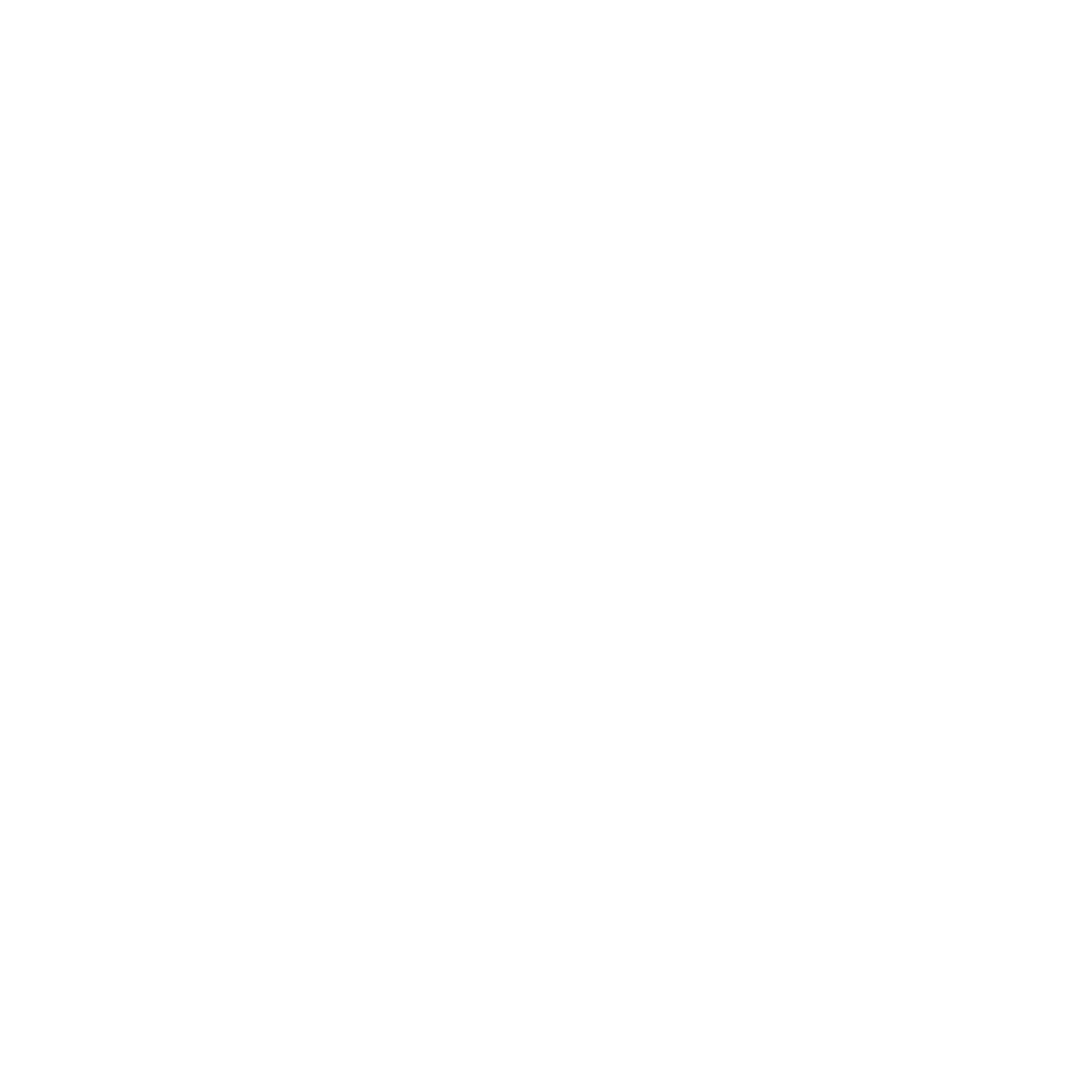 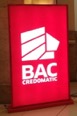 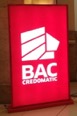 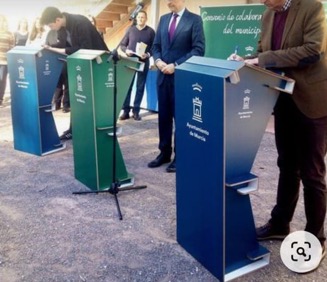 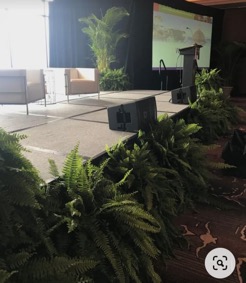 Detalles e imprescindibles

Considerar iluminación para zona de entrevistas
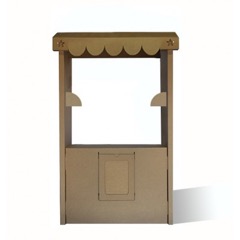 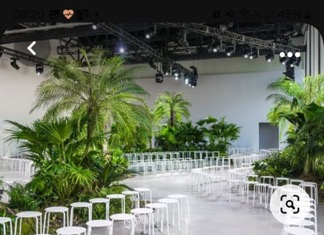 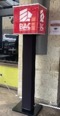 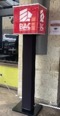